JUSTICIA HÍDRICA TERRITORIALMirada alternativa desde el sur global para la protección del acceso al agua potable
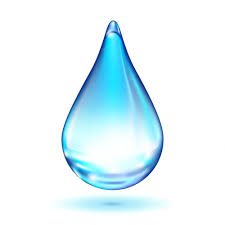 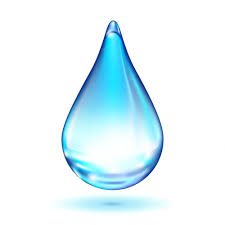 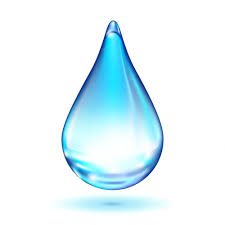 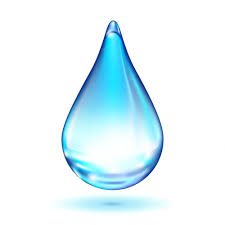 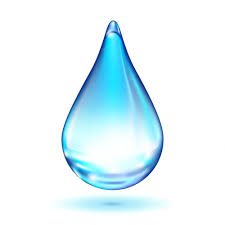 LUZ ASTRID ALVAREZ PATIÑO
lastrid.alvarez@udea.edu.co
2023
La Justicia hídrica en el marco de la Justicia Ambiental
Conservación Recursos Naturales – Ambiente
60’s: reformas normativas en el área ambiental.
derechos y justicia ambiental
La Justicia hídrica: mirada alternativa desde el sur global
Justicia hídrica – Justicia ambiental desde el SUR GLOBAL
Guerra fría determinación del Sistema Internacional: EU  - primer mundo vs Unión Soviética – segundo mundo; y el resto América Latina, África, Asia, el Caribe y Oceanía (tercer mundo) Término de Alfred Sauvy.

Se trató de la construcción de una conciencia colectiva frente a una dinámica internacional figurada a partir de las asimetrías Norte-Sur, con un enfoque en la eliminación de las relaciones colonialistas y neocolonialistas que habían dominado el Sistema Internacional después de la segunda mitad del siglo XX.
AMERICA LATINA TIENE EL 94% DE LAS RESERVAS DE AGUA DULCE
Justicia hídrica y enfoques para los DESCA
JUSTICIA HIDRICA

Enfoque interdisciplinario. Visión crítica de las realidad que  evidencia como se manifiesta las desigualdades en territorio.


Destaca el poder político en la naturaleza – cuestiona el rol de la economía y el capitalismo en la gestión del agua. 

Tres categorías: conflicto –acumulación y acción de la sociedad civil. 


Se promueve otras visiones del agua y protección social.

Cuestiona las visiones universales (estudios neocoloniales)
Rutgerd Boolens(2021) Gudynas (2021); Edgar Isch (2021), Roca-Servat (2016, 2019 y 2020), Hurtado Rassi (2019), Alianza Justicia Hídrica, Alimonda (2017), Escobar (2017), Harvey (2007,2007ª y 2018).
Justicia hídrica territorial frente a las visiones jurídicas del derecho al agua
PLURALIDAD DE VISIONES Y ENFOQUES DE PROTECCIÓN DEL AGUA
Justicia hídrica territorial – DF de acceso al agua
ONU: Objetivo del Milenio  (7 –Sost. MA)
ONU: Objetivos de Desarrollo Sostenible (6)

Obs. Gral No. 15 2002 – PIDES (Art. 11 y 12) Nivel de vida adecuado
Resolución 64/292 del 28 de julio de 2010 “derecho humano esencial”

Tratados – Convenios específicos 
(Convenio 161 OIT – Convención Dchos Niños – Convención Americana DH con su Protocolo Adicional)
Obligaciones de los Estados:RespetarProtegerEjecutar
Atributos específicos
a garantizar: 

Disponibilidad
Accesibilidad
Calidad
Asequibilidad
Saneamiento
Derecho de todos a disponer de agua suficiente, salubre, aceptable, accesible y asequible para el uso personal y doméstico.
Servicio Público:  General -Regular - Continua
Retos económicos: Monopolio natural – Altos costos de inversión
Estudio de caso
Tendencias en el agua potable en zonas rurales y urbanas en América Latina y el Caribe (1990-2015)
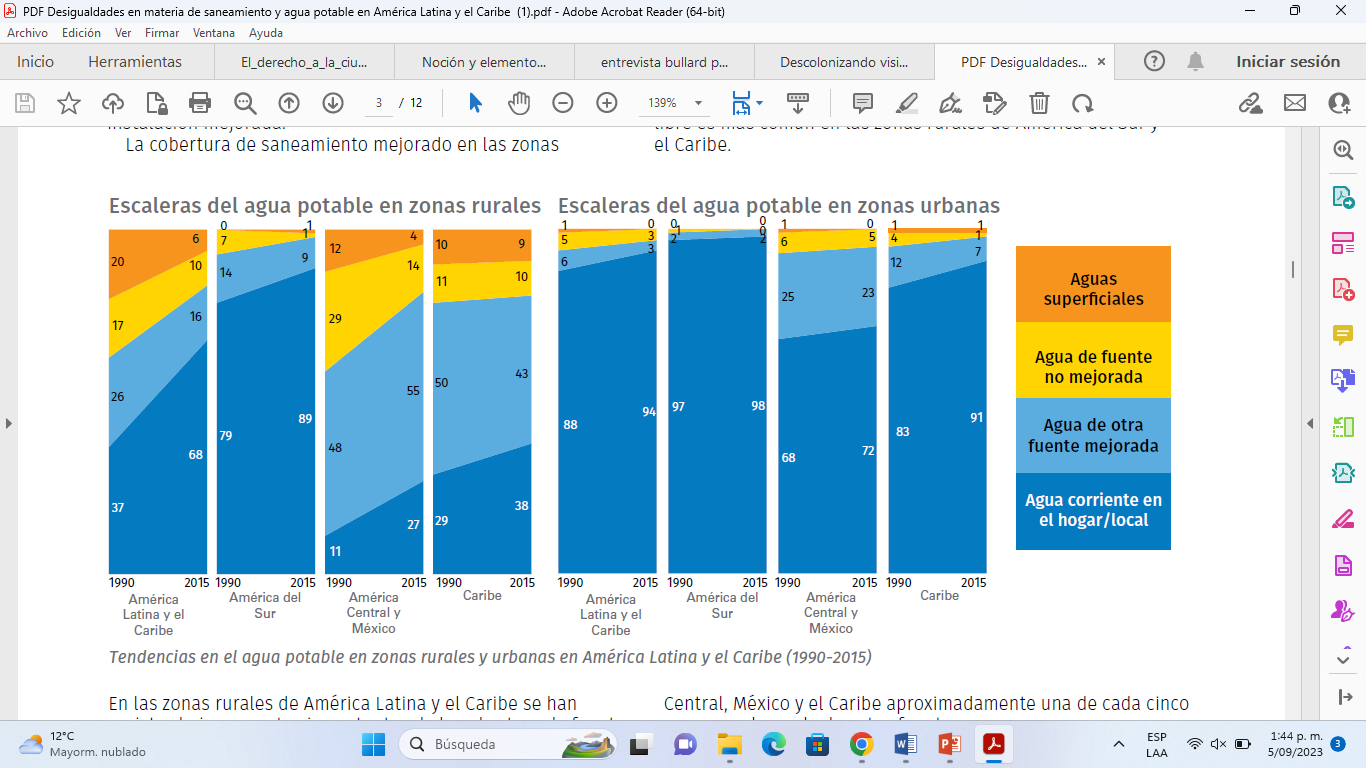 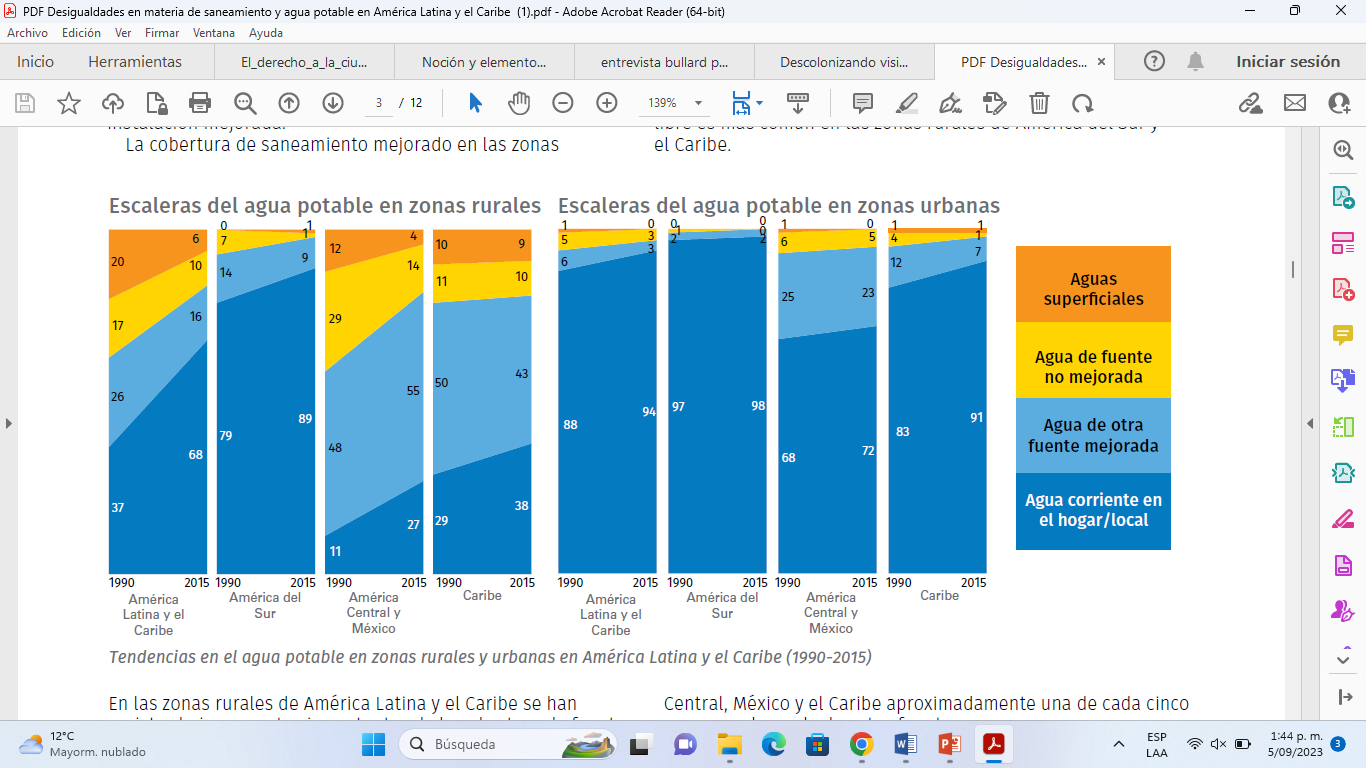 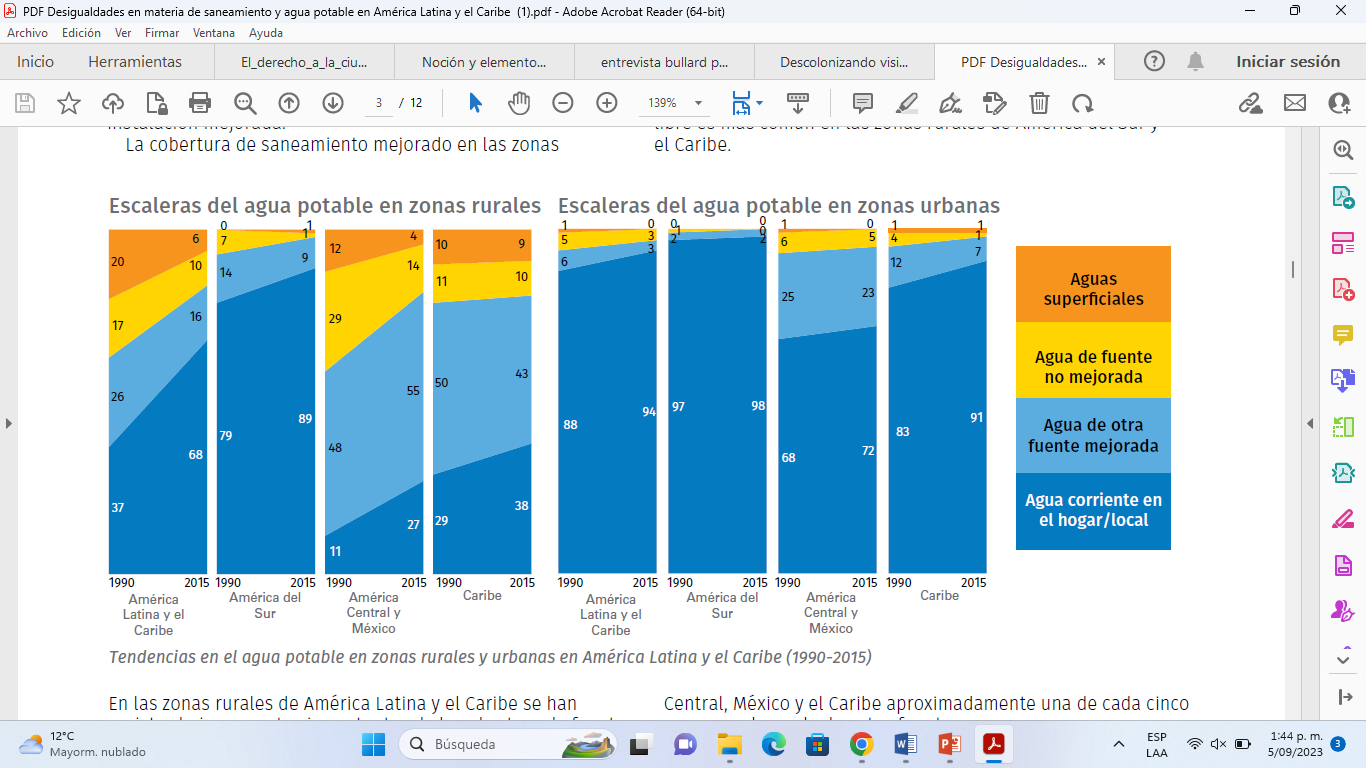 Derecho de todos a disponer de agua suficiente, salubre, aceptable, accesible y asequible para el uso personal y doméstico.
Estudio de caso
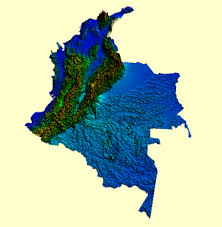 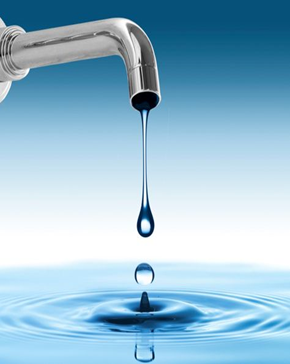 Estudio de caso: Colombia –Antioquia
ANTIOQUIA: 9 Subregiones
125 municipios

Cobertura de agua potable a nivel rural:
68 municipios con cobertura 
57 municipios con CERO (0) cobertura de agua potable

Muestra del territorio:

Subregiones con menor cobertura:  Bajo Cauca - Nordeste

Subregiones con mayor cobertura: Oriente y Valle de Aburrá
Cobertura %
(Departamento de Antioquia, Planilla de Agua Potable Antioquia 2020)
CONCLUSIONES
-La justicia hídrica se enmarca en las teorías de justicia ambiental – socioespacial.

-Desde la JH se propone reformular el modo de concebir los problemas 
Este enfoque desde el sur global impulsa pensar las reformas políticas y su relación con las desigualdades sociales y espaciales en América Latina.

-Permite distinguir los procesos de escalamiento de los conflictos ambientales y la acción social y por el agua en contextos político, social y la adopción de políticas públicas

-Visibiliza los territorios hidrosociales, sus conflictos y los estados de injusticia hídrica. Permite visibilizar / denunciar / focalizar  la atención en las desigualdades normalizadas en pro de la agenda pública.

-Enfoque adecuado para revisar críticamente el estado de progreso de los ODS frente al Derecho Fundamental de Acceso al Agua Potable.
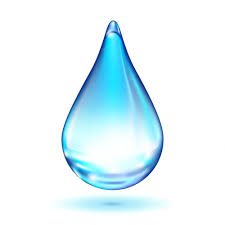 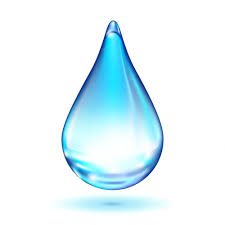 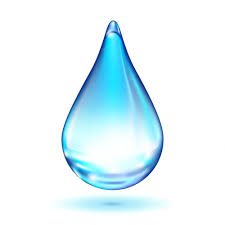 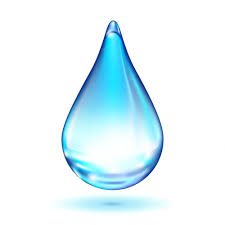 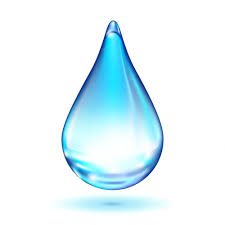 GRACIAS!!!
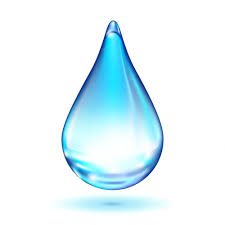 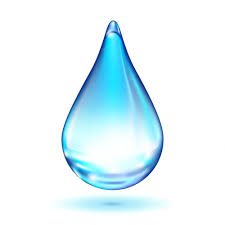 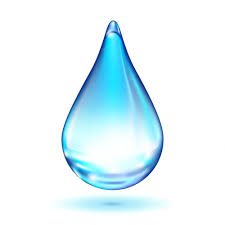 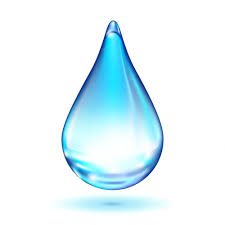 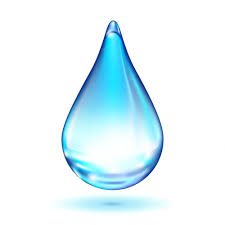